PHÒNG GIÁO DỤC VÀ ĐÀO TẠO QUẬN LONG BIÊN
TRƯỜNG MẦM NON HOA TRẠNG NGUYÊN
GI¸O ¸NLµm quen ch÷ c¸i i,t,c
Lứa tuổi: 5-6 tuổi
Giáo viên: Lê Thị Tuyết Mai
Số lượng: 22 trẻ
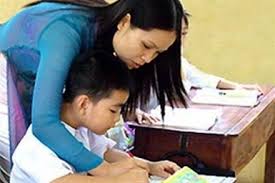 C
«
G
i
¸
o
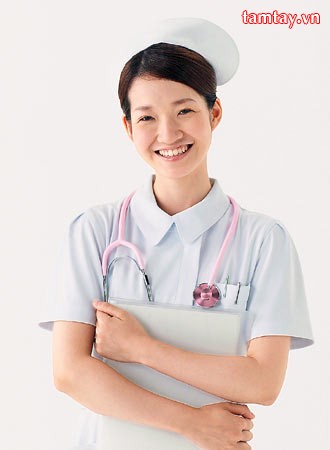 +
C
«
t
¸
y
t
t
t
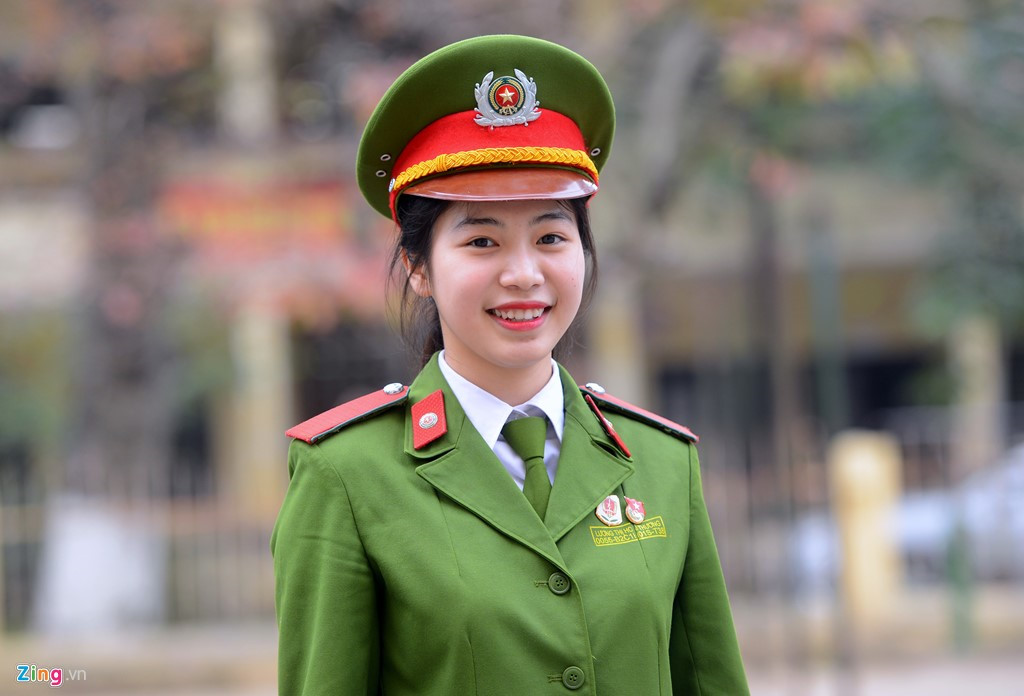 «
c
C
¶
n
h
t
s
¸
c
c
c
i
t
i
t
c
i
t
c
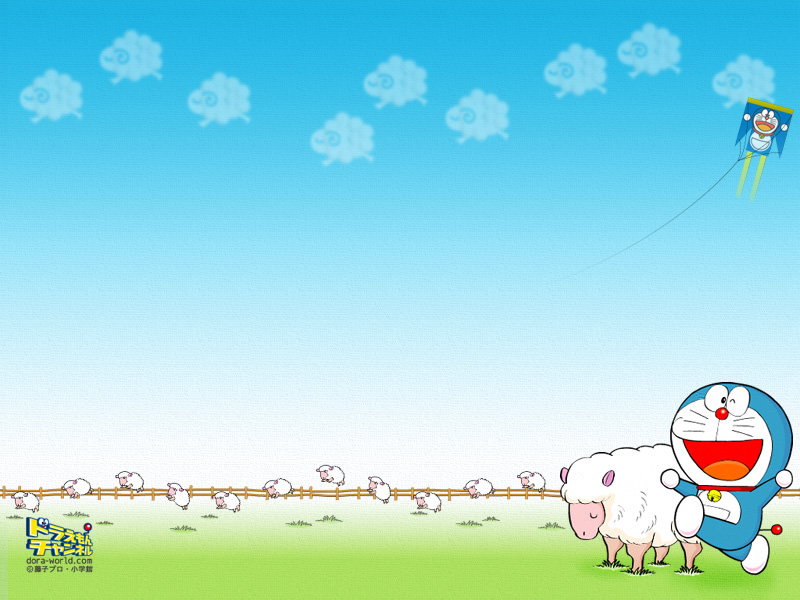 Trß ch¬i:
ChiÕc nãn k× diÖu
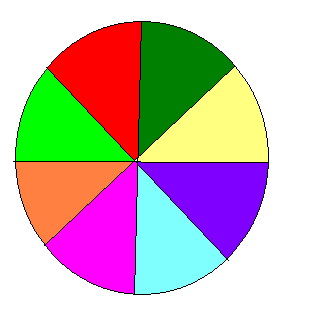 i
c
C
t
i
c
t
®
2
1
3
4
5
6
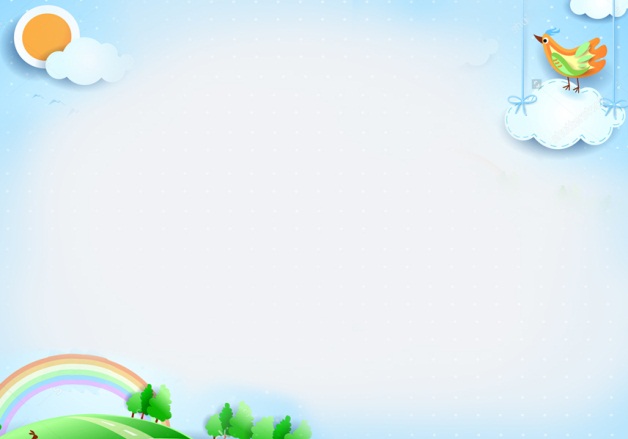 Trß ch¬i 2:
H¸i hoa
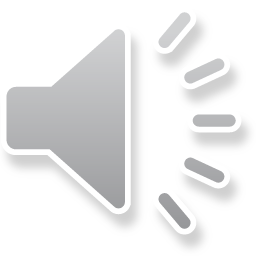 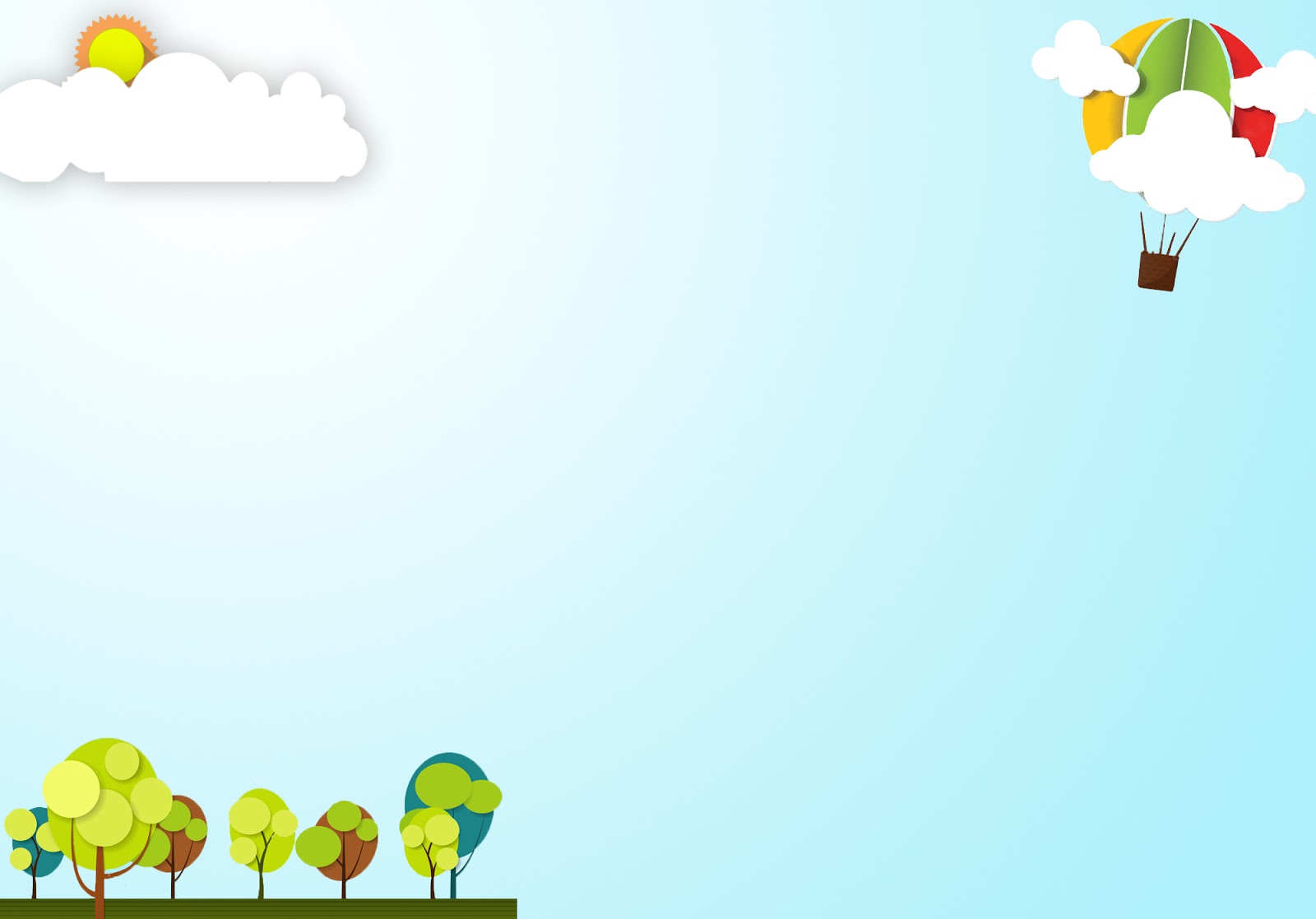 Trß ch¬i 3: 
Thi xem ®éi nµo nhanh
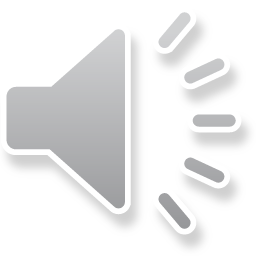